imaging in Obstetric and gynecology
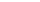 Dr Muna AZ
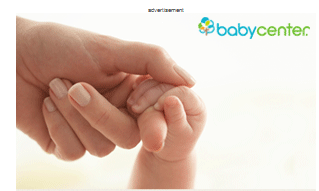 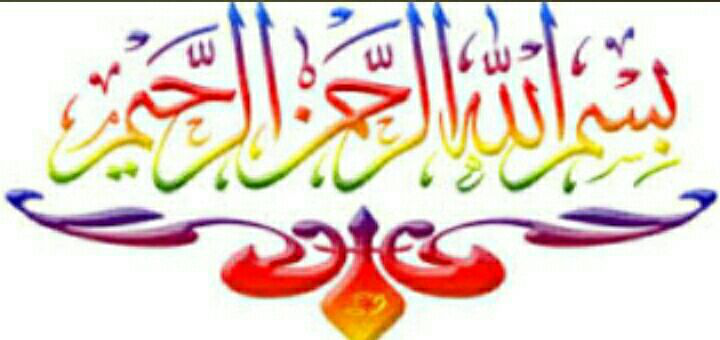 Educational learning   objectives in obstetric ultrasound
Obstetric  ultrasound …
Identify the role of pelvic U/S in  normal fetal  first and second trimester  basic measurements of growth and development .
Define fetal growth restriction and  IUGR.
Describe  pathological disorders  ( blighted ova, molar pregnancy and  ectopic ).
Obstetric  U/S
When is the 1st U/S undertaken? the patient is not sure about the LMP
After day 14 from a missing  cycle
If express pain or bleeding
Patient preparation
TAU   need full bladder in early pregnancy  4- 12wks GA
TVA  no need for a full bladder
3 D nuchal  line
4 wks TVU
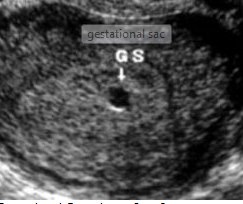 5 wks  TVU may show fetal heart beat .
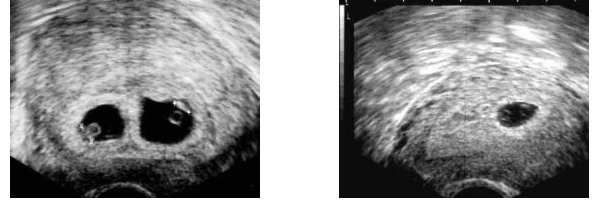 No, it doesn't always  mean  a problem existing
The reason could be …  
Large abdomen
Inaccurate LMP
It is best detected with TVU in early wks. ,or u should re evaluate after a wk. interval
When can an U/S determine the sex of the baby  ?
Between 18 to 20 wks : it is possible to  determine the sex , but influence by  the position of the fetus, and stage of  pregnancy may by determined even more earlier
Second trimester U/S
A routine study to assess fetal anatomy and the presence of anomalies 
Measurements of 
BPD bi-parietal diameter
FL  femoral length
HC head circumference 
AC abdominal circumference
Check the location of the placenta  , The amount of liquor
Congenital anomalies 
Baby s sex
Trans abdominal U/S in late  second and third  trimester
Second Trimester
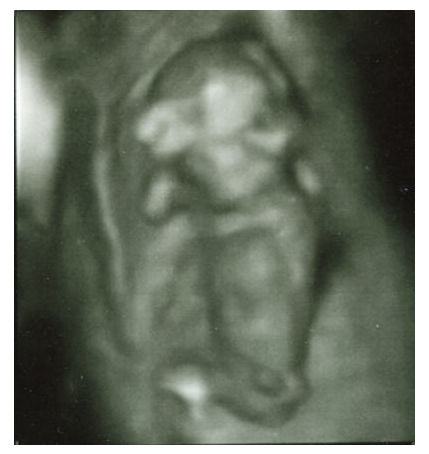 Third trimester
Check  fetal  position and lie
Amount of liquor  and amniotic fluid index (AFI) which is the quantitative estimate of amniotic fluid and an indicator of fetal well being ..it should be around 14 cm  from 14 to 35 wks if < 6cm it is oligo hydramniuos  …termination should be considered if < 4 cm .
Fetal wt
 placental position ( normally ,should be at least 4 cm proximal to cervical oss ) 
Doppler study of the placental fetal circulation if indicated
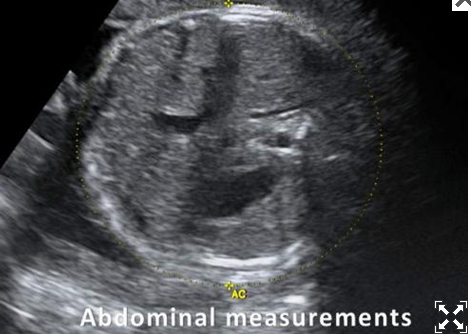 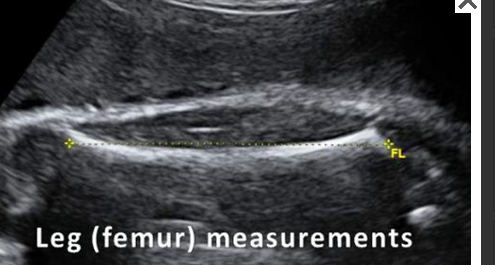 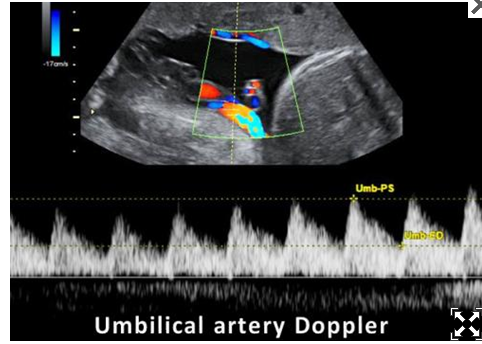 why is Doppler study used  during pregnancy?
The study used to view  the blood flow in to the uterus.
To check fetal umblical blood flow .
Restriction of blood flow  can lead to  ..
Low birth wt
Smaller  for date .
Developmental  anomalies .
 in post date , check placental fetal insufficiency .
Blighted ova
Intra uterine pregnancy  with empty GS occur when the early embryo stope growing … the reason is often un known but it may be due to chromosomal abormalites in the fertilized egg 
 present with early vaginal bleeding ( possibly  2 -3 wks after  the last LMP )
With or  with out  lower abdominal pain.
Sometimes discovered incidentally during routine  U/S
Ultrasound  diagnosis
when a mean sac diameter  ( MSD )  equal to or  > 25 mm with no embryo seen….or follow up  scan 10 days – two wks  after the initial scan showing  no embryo with or without a yolk sac.
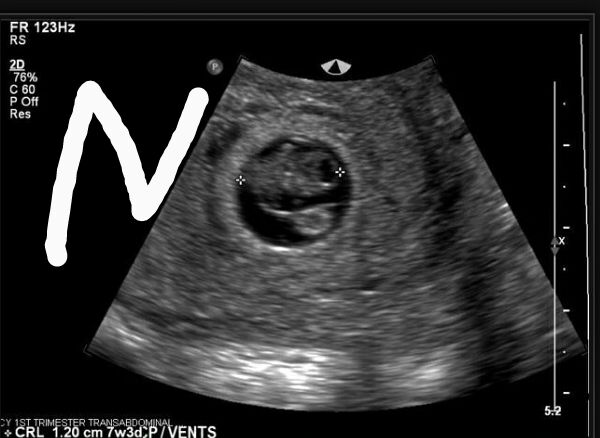 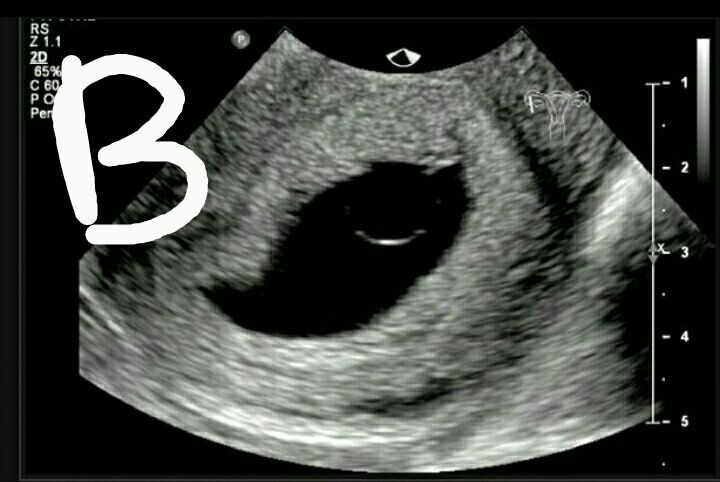 SEE  U